В ГАРМОНИИ С ПРИРОДОЙ
мультимедийный сетевой проект
Шмакова Екатерина, 11 класс МБОУ СОШ №2
2011-2020 гг. – Десятилетие биоразнообразия организации Объединенных Наций
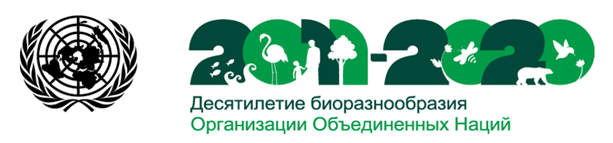 Биоразнообразие Земли уникально и важно для обеспечения благосостояния, средств к существованию и культурной самобытности народов
2011-2020 гг. – Десятилетие биоразнообразия организации Объединенных Наций
Цель проекта: выявление и повышение уровня осведомленности обучающихся о вопросах биоразнообразия
Гипотеза проекта: проведение мультимедийного сетевого проекта будет способствовать повышению осведомленности о ценности биоразнообразия и формированию умений и качеств , необходимых человеку 21-го века
2011-2020 гг. – Десятилетие биоразнообразия организации Объединенных Наций
Площадка проекта: сайт http://wiki.kem-edu.ru – 				Кузбасские Вики
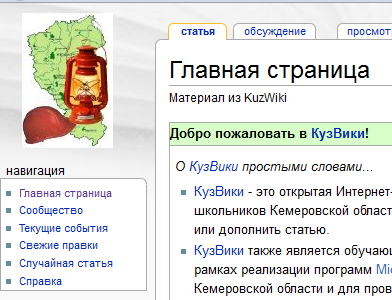 Сохранение биологического разнообразия – путь в будущее
Биологическое разнообразие – все многообразие форм жизни на земле, миллионов видов растений, животных, микроорганизмов с их наборами генов и сложных экосистем, образующих живую природу.
Всемирный фонд дикой природы (1989)
Сохранение биологического разнообразия – путь в будущее
Факторы, способствующие потере биологического разнообразия:
Сокращение ареала обитания;
Загрязнение окружающей среды;
Глобальные климатические изменения;
Опустывание;
Рост населения. Чрезмерное потребление и неумеренная эксплуатация биоресурсов.
Осведомленность обучающихся о биоразнообразии
Происходит ли в настоящее время утрата биоразнообразия?
Готовы ли Вы принять участие в мероприятиях дня биоразнообразия?
Проект «Жизнь в гармонии с природой»
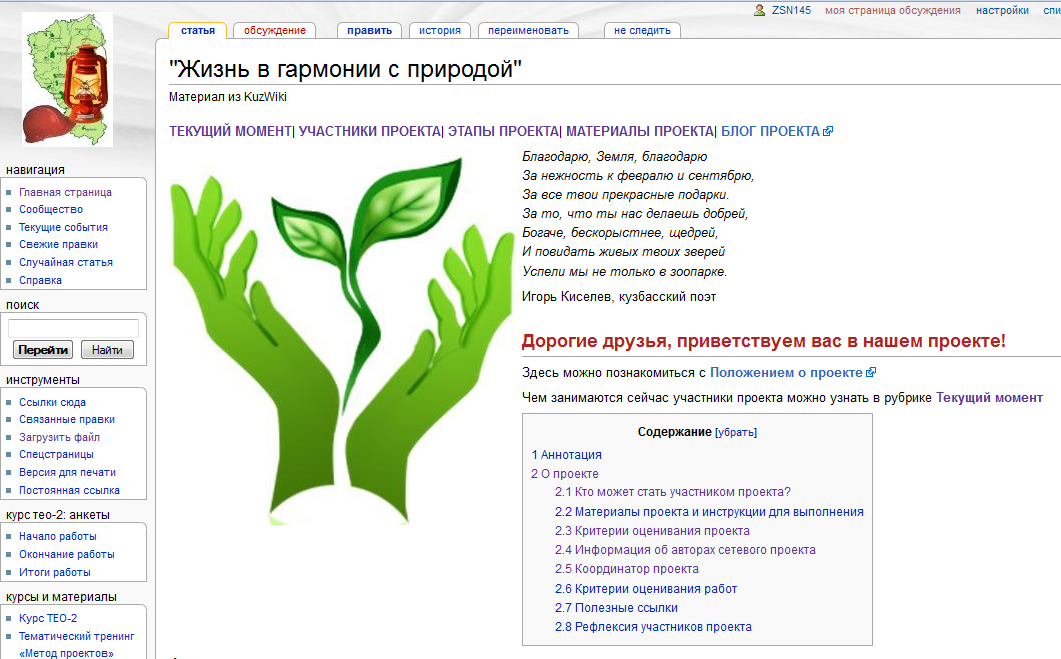 Проект «Жизнь в гармонии с природой»
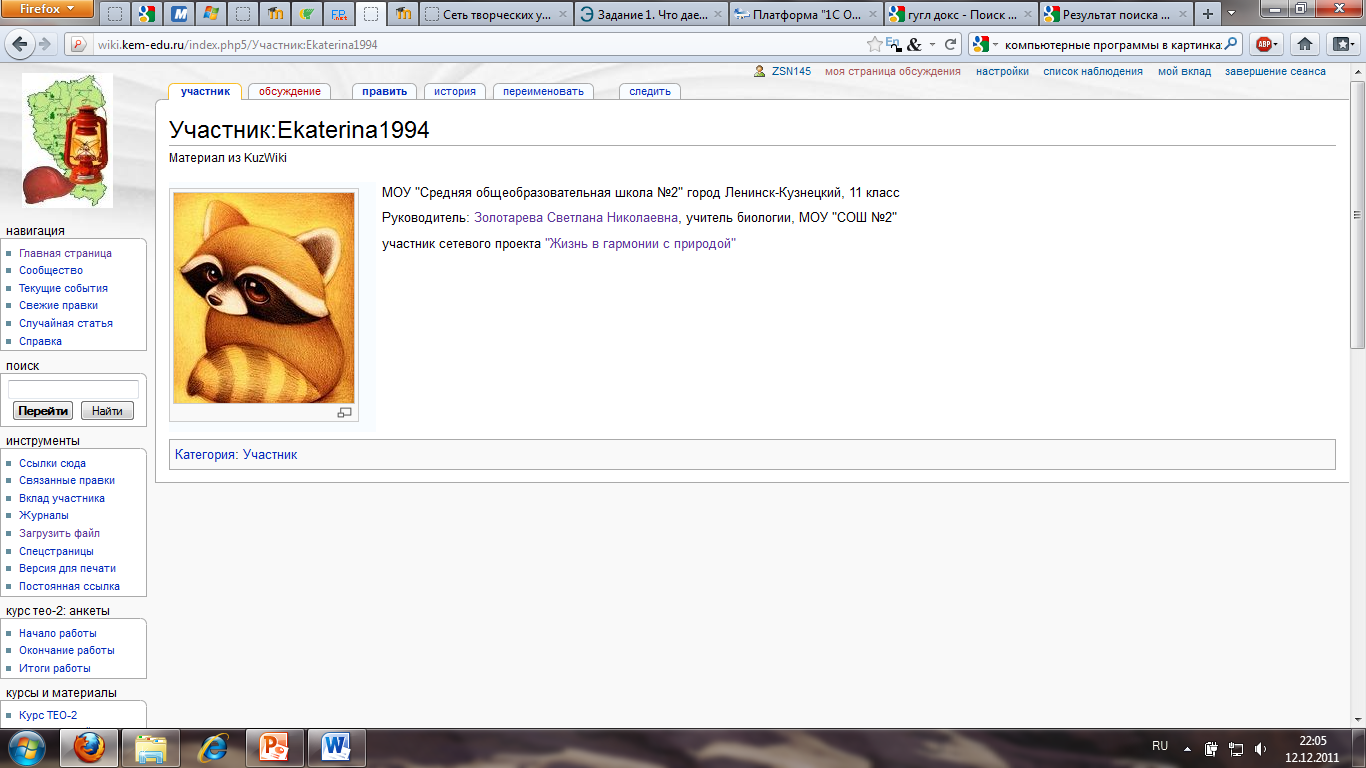 Проект «Жизнь в гармонии с природой»
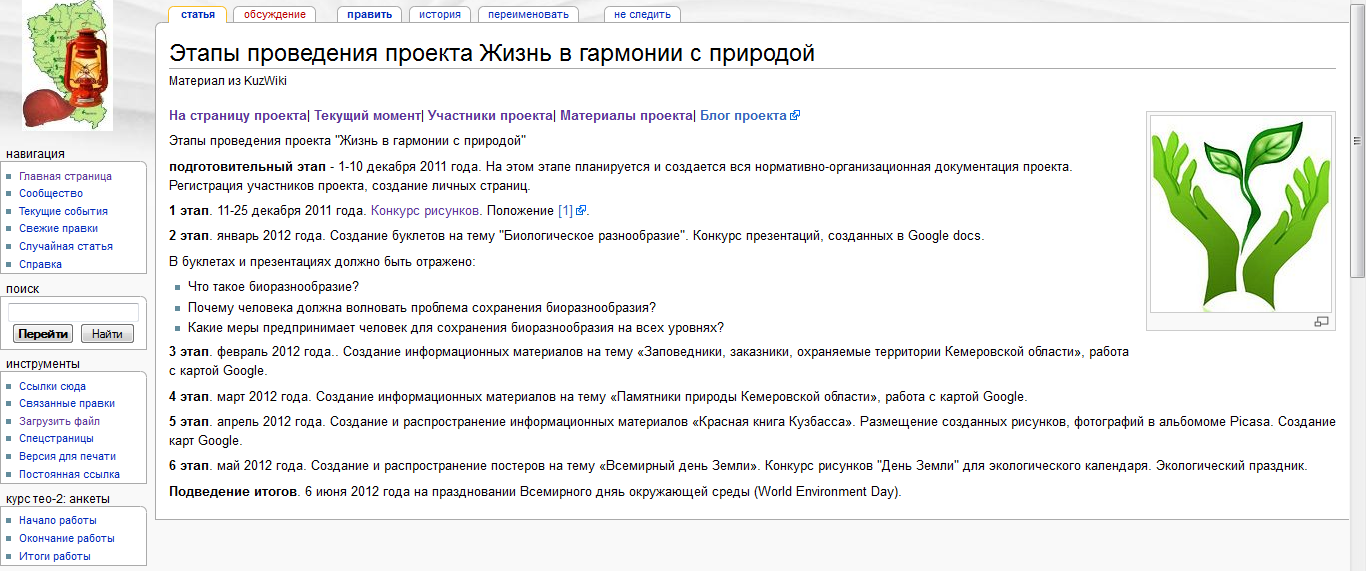 Проект «Жизнь в гармонии с природой»
Этапы реализации проекта: 
Подготовительный. На этом этапе  создана вся нормативно-организационная документация проекта.
1 этап (декабрь). Регистрация участников проекта, создание личных страниц, конкурс рисунков-эмблем проекта «Жизнь в гармонии с природой».
Проект «Жизнь в гармонии с природой»
2 этап (январь 2012 год). «Сохранение биологического разнообразия». Создание буклетов по теме этапа.
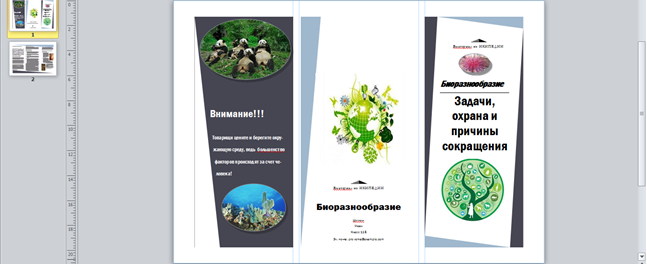 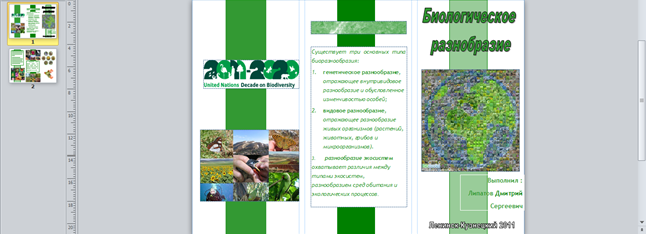 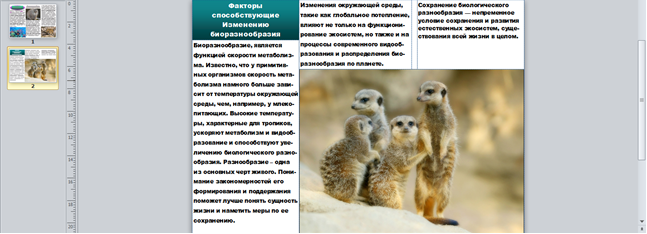 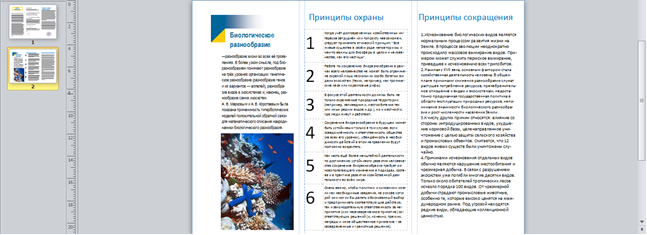 Проект «Жизнь в гармонии с природой»
3 этап (февраль 2012). «Заповедники, заказники, охраняемые территории Кемеровской области». На этом этапе будут создаваться         информационные материалы (буклеты, презентации, постеры), проходить работа с картой.
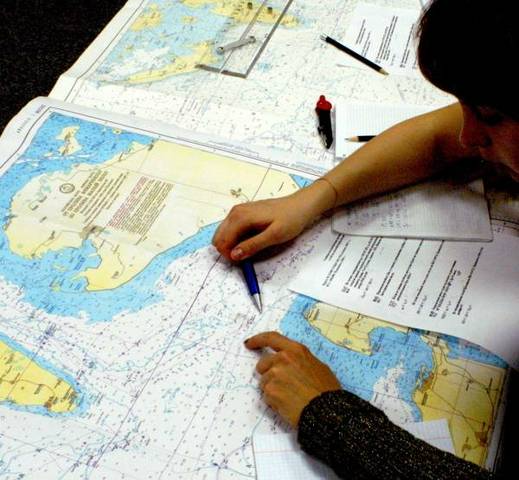 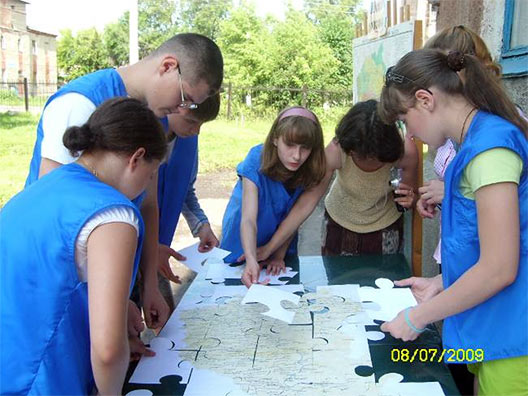 Проект «Жизнь в гармонии с природой»
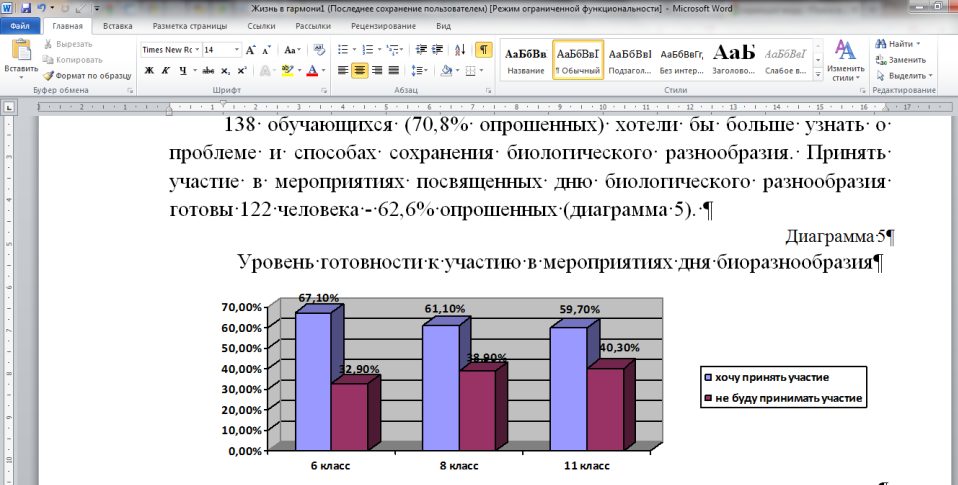 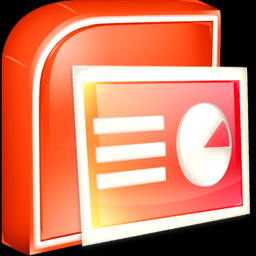 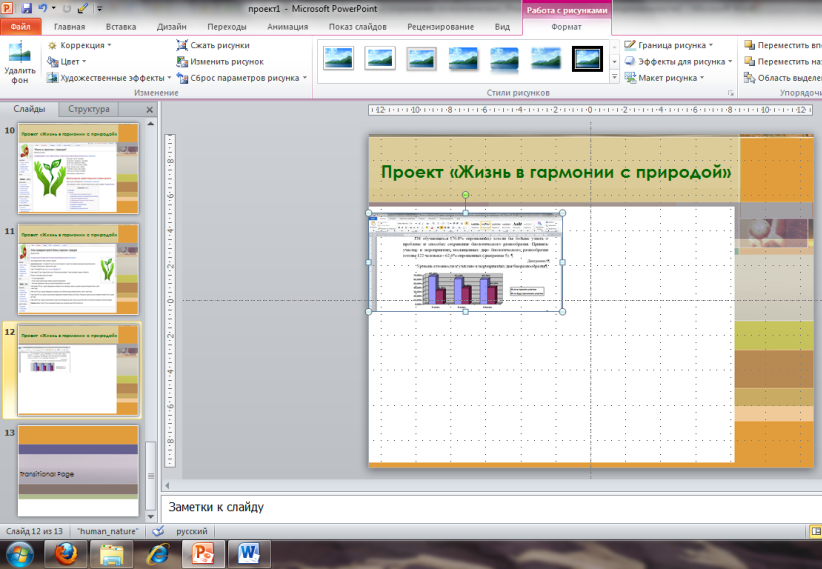 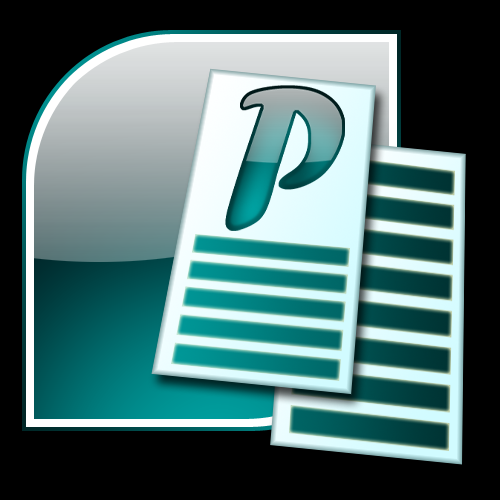 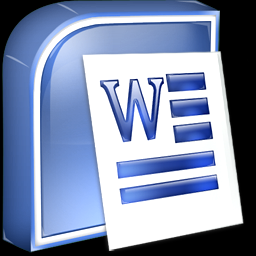 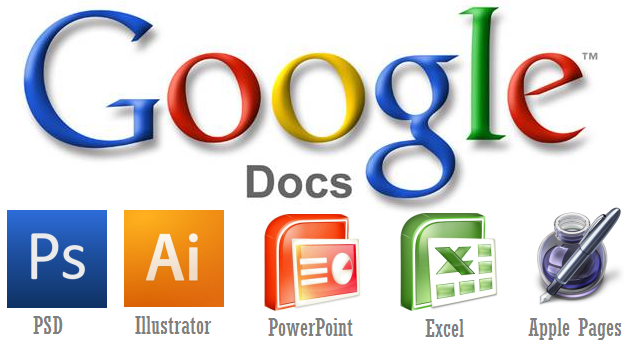 Проект «Жизнь в гармонии с природой»
создаст условия для формирования социальной ответственности личности – способности действовать в интересах общества, этично вести себя в межличностном, профессиональном и социальном контекстах
Спасибо за внимание!Приглашаю в проект: http://wiki.kem-edu.ru/